Cas cliniques janvier 2017
F. Wang
PRN aigüe
Madame Kimberley P
DN : 30 décembre 1995
Tétraplégie d’installation aigüe en août 2013
SGB diagnostiqué et traité par IgIV
Revalidation
Deux épisodes d’altération de la vigilance en 	décembre 
Notion de trouble du comportement et 	douleurs abdominales
Madame Kimberley P
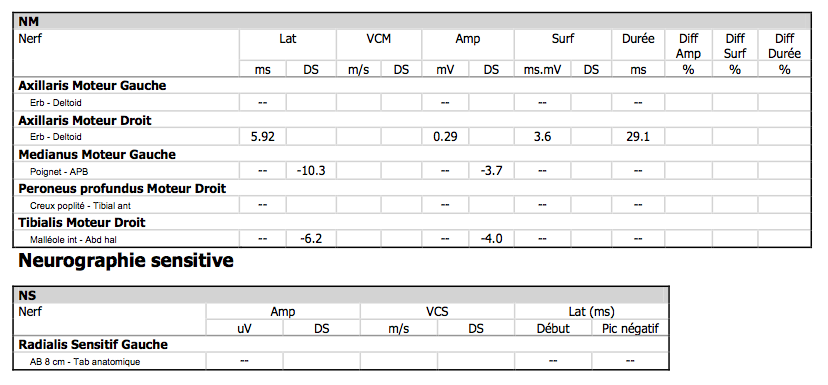 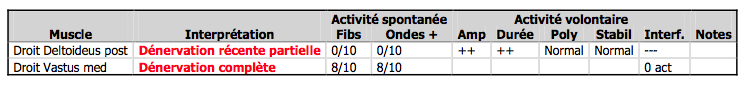 Madame Kimberley P
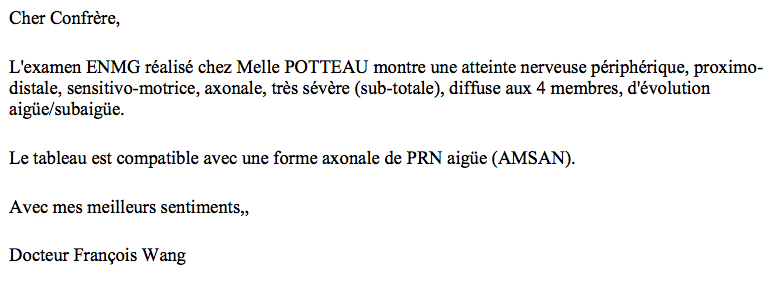 Madame Kimberley P
Sang : porphobilinogène +++, 	Ac. delta-aminolevulinique +++
Urines : Ac. delta-aminolevulinique +++
Madame KP est porteuse d’un variant 	hétérozygote non connu du gène HMBS
c.345-2A>C
Porphyrie aigüe intermittente
Traitement : Normosang
Madame Kimberley P
ENMG novembre 2014
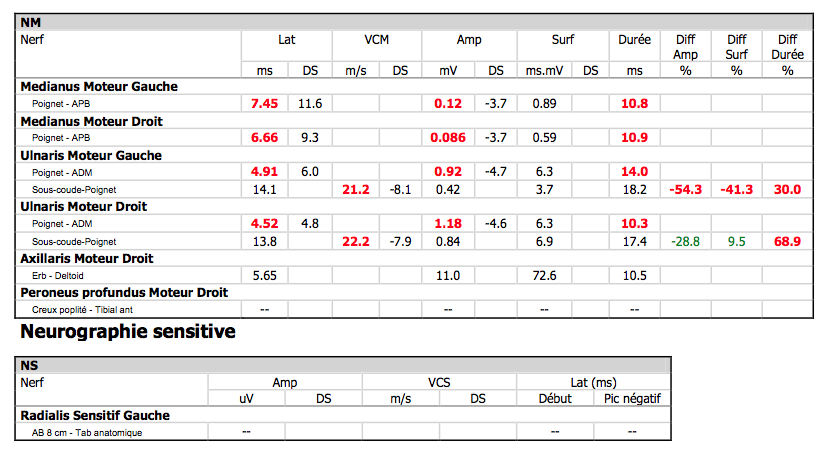 Madame Kimberley P
ENMG février 2015
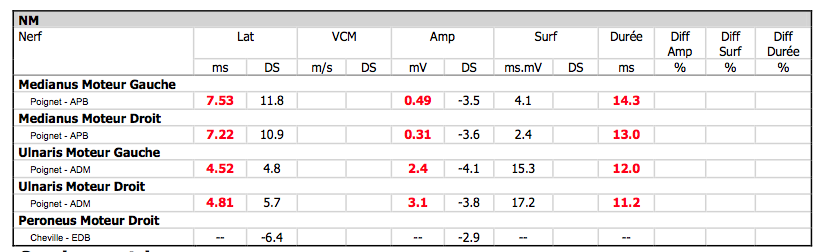 Madame Kimberley P
Arrêt du traitement pour une raison ?
Madame Kimberley P
ENMG janvier 2016
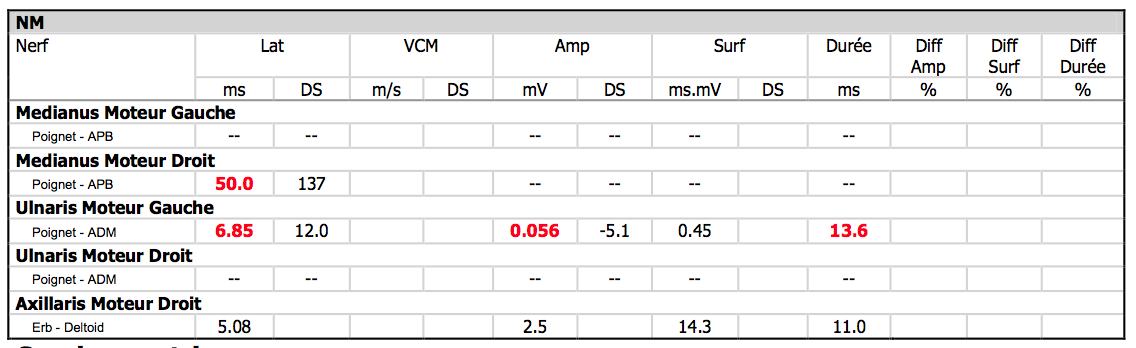 Crise épileptique tonico-clonique généralisée
Madame Clara D
DN : 30 novembre 94
3/5/15 : flou visuel et scotomes
4/5/15 : crises épileptiques généralisées -> 	état de mal épileptique -> SI 7/5 au 5/6
Encéphalite auto-immune ?
Récidive en juillet -> SI 11/7 au 18/11
Tétraparésie, amyotrophie, ROT faibles
Parmi les hypo diagnostiques : POLG ?
Madame Clara D
PNP des SI vs mitochondriopathie ?
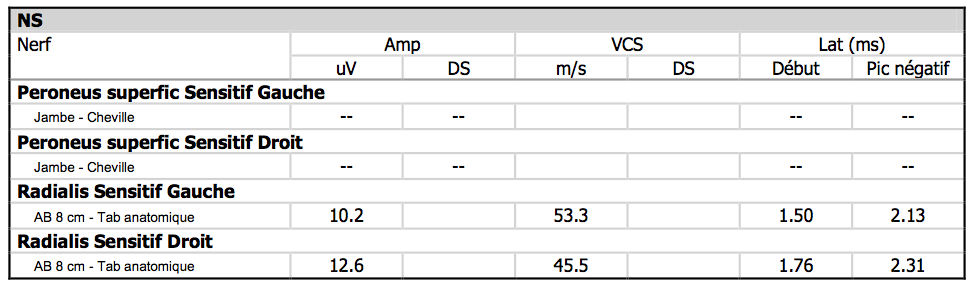 Madame Clara D
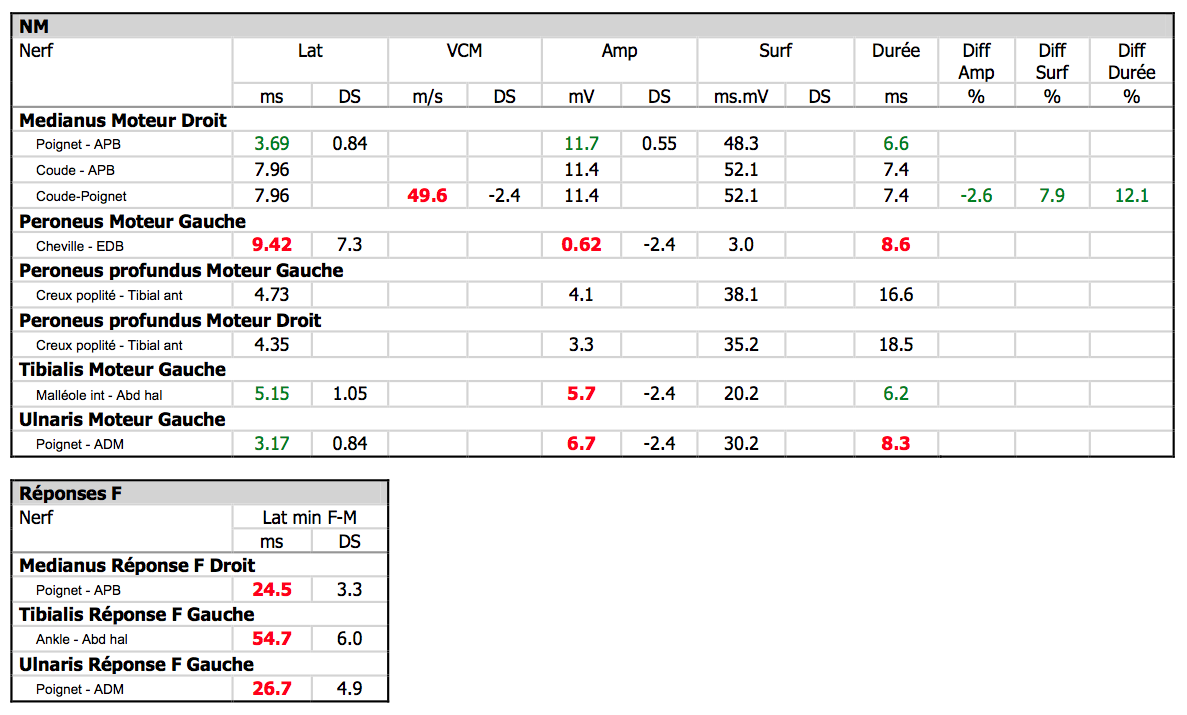 Madame Clara D
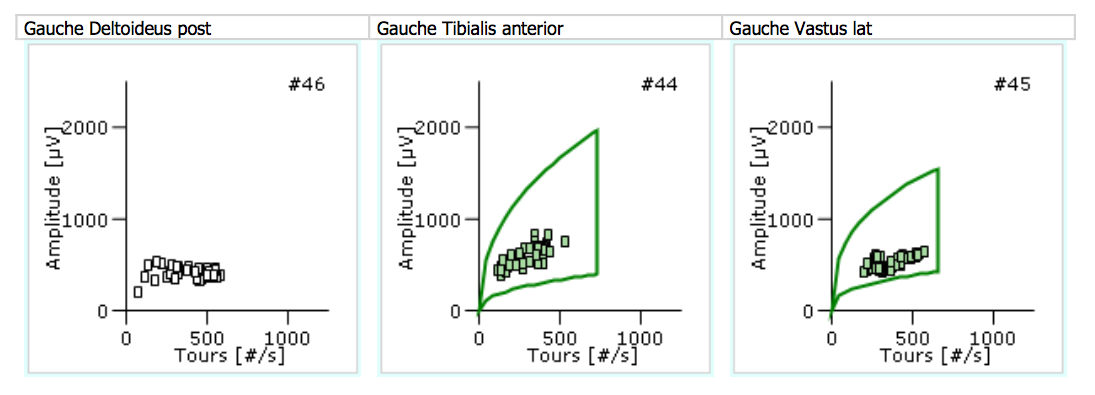 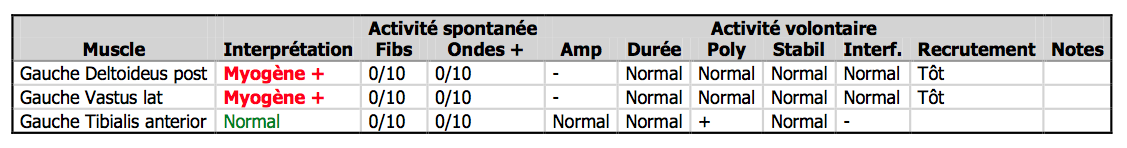 Madame Clara D
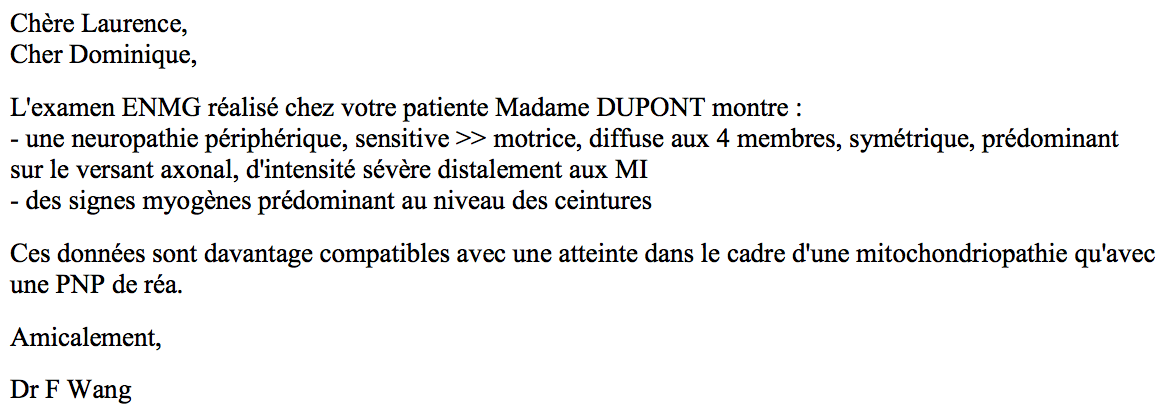 Madame CD est porteuse de 2 variants 	pathogènes connus du gène POLG
c.1399G>A (exon 7) et c.2243G>C (exon 13)
Syndrome Myotonique
Madame Slawomira T
DN : 16 novembre 82
Mise au point d’un syndrome myotonique 	héréditaire (mère atteinte)
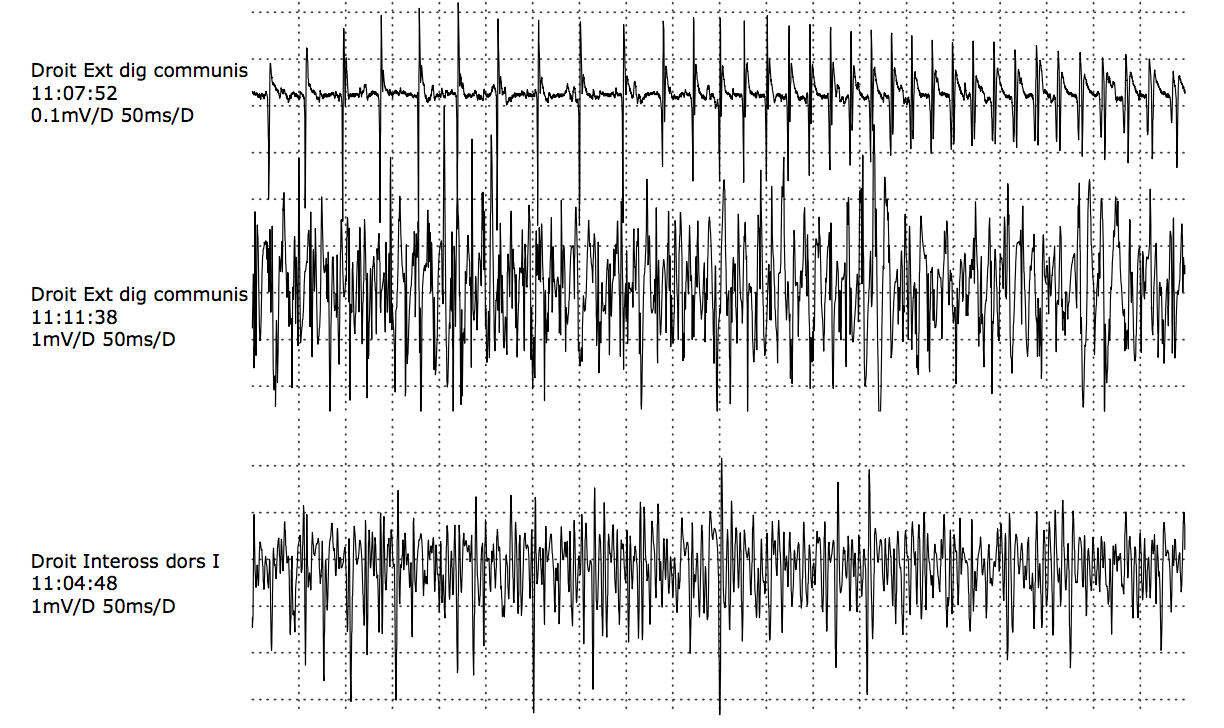 Madame Slawomira T
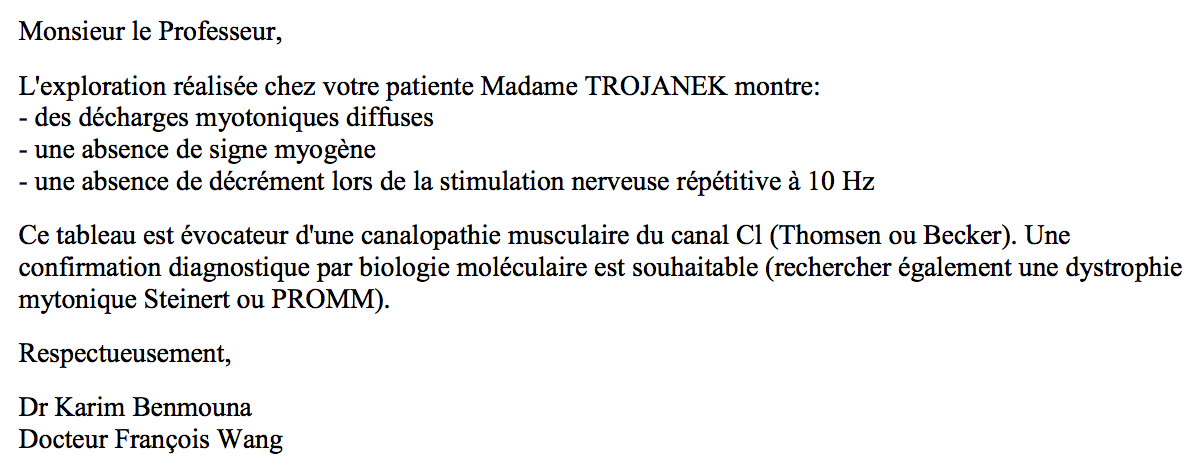 Madame Slawomira T
Madame ST est porteuse d’un variant non 	connu du gène CLCN1
c.1010T>G, p.Phe337Cys
Etude familiale à réaliser…
Une longue histoire
Madame Léa M
DN : 17 mai 1931
Depuis 1987 (56 ans) : 	ataxie à la marche
	douleurs des MI
Diagnostic de CMT2 en 1999 (notion 	héréditaire : CMT2 chez une des ses sœur 	Marcelle M) 
Consulte en médecine physique en septembre 	1999 (68 ans)
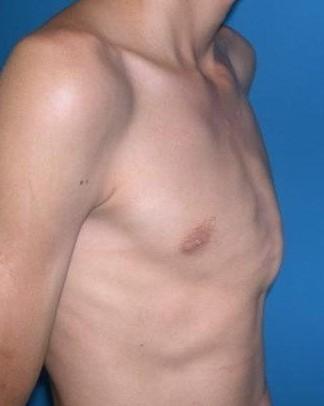 Madame Léa M
Pieds creux
Amyotrophie distale des MI
Troubles vasomoteurs en chaussettes
Pectus carinatum
Hypoesthésie distale
Aréflexie des MI
Ataxie locomotrice (proprioceptive et 	cérébelleuse)
Dysarthrie
Madame Léa M
Madame Léa M
Madame Léa M
Tracés neurogènes 
subaigus d’intensité moyenne
CMT 2 ?
Début tardif
Prédominance motrice
Morphotype pas typique
Evolution subaigüe
Signes cérébelleux
Avis Pr. Bergmans (1992) : « … signalons 	que cette PNP n’a rien de commun avec 	l’affection neurologique de sa sœur. »
Avis neurologique (DD)
Tableau peu évocateur de CMT
Syndrome cérébelleux
IRM cérébrale : atrophie vermienne
PES : atteinte sensitive périphérique MI > MS
Maladie de Machado-Joseph ?
HMSNCA ?
Madame Léa M
Madame Léa M
Tracés neurogènes 
subaigus d’intensité moyenne
Grand-mère paternelle
Confinée en chaise roulante vers 80 ans
Père
Décédé à l’âge de 52 ans d’une anthracosilicose
Madame Josée M (sœur)
DN : 21 juin 1923
Depuis 1984 (61 ans) : 	ataxie à la marche
		tremblement
Diagnostic d’atrophie olivo-ponto-cérébelleuse 	en 1991
En 2002 : 	polyneuropathie		syndrome cérébelleux
IRM cérébrale : atrophie vermienne
Madame Nicole P (nièce)
DN : 26 octobre 1944
Depuis 1993 (49 ans) : 	ataxie à la marche
		douleur des MI
En 2002 : polyneuropathie	voix rauque
Monsieur Nicolas M (frère)
DN : 5 mai 1930
Depuis 1995 (65 ans) : 	ataxie à la marche
		tremblement
Pectus carinatum
En 2002 : polyneuropathie		syndrome cérébelleux
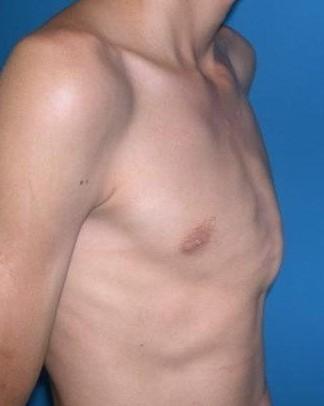 Madame Janine M (sœur)
DN : 22 mars 1936
Depuis 2002 (66 ans) : 	ataxie à la marche
		tremblement
En 2002 : polyneuropathie		syndrome cérébelleux
Madame Janine M (sœur)
DN : 22 mars 1936
Depuis 2002 (66 ans) : 	ataxie à la marche
		tremblement
En 2002 : polyneuropathie		syndrome cérébelleux
Madame Marinette L (nièce)
DN : 27 juin 1957
Depuis 1999 (42 ans) : 	ataxie à la marche
		tremblement
Pectus carinatum
En 2002 : syndrome cérébelleux

Une de ses filles de 7 ans a =ment un pectus 	carinatum
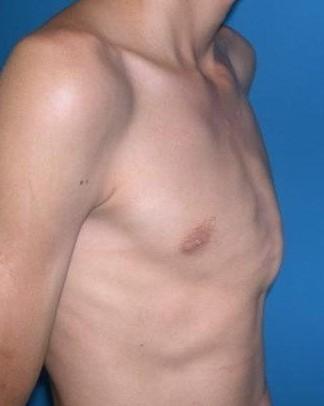 Madame Marcelle M (sœur)
DN : 17 septembre 1937
Depuis 1991 (54 ans) : 	ataxie à la marche
		tremblement
Pectus carinatum
Diagnostic de CMT2 en 1992	Pieds creux	BNM : perte axonale chronique en larges fibres	ENMG : PNP axonale sensitivo-motrice
En 2002 : polyneuropathie
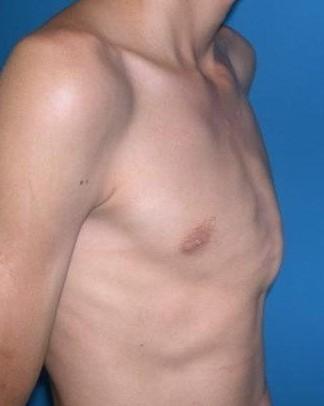 Famille de Léa M
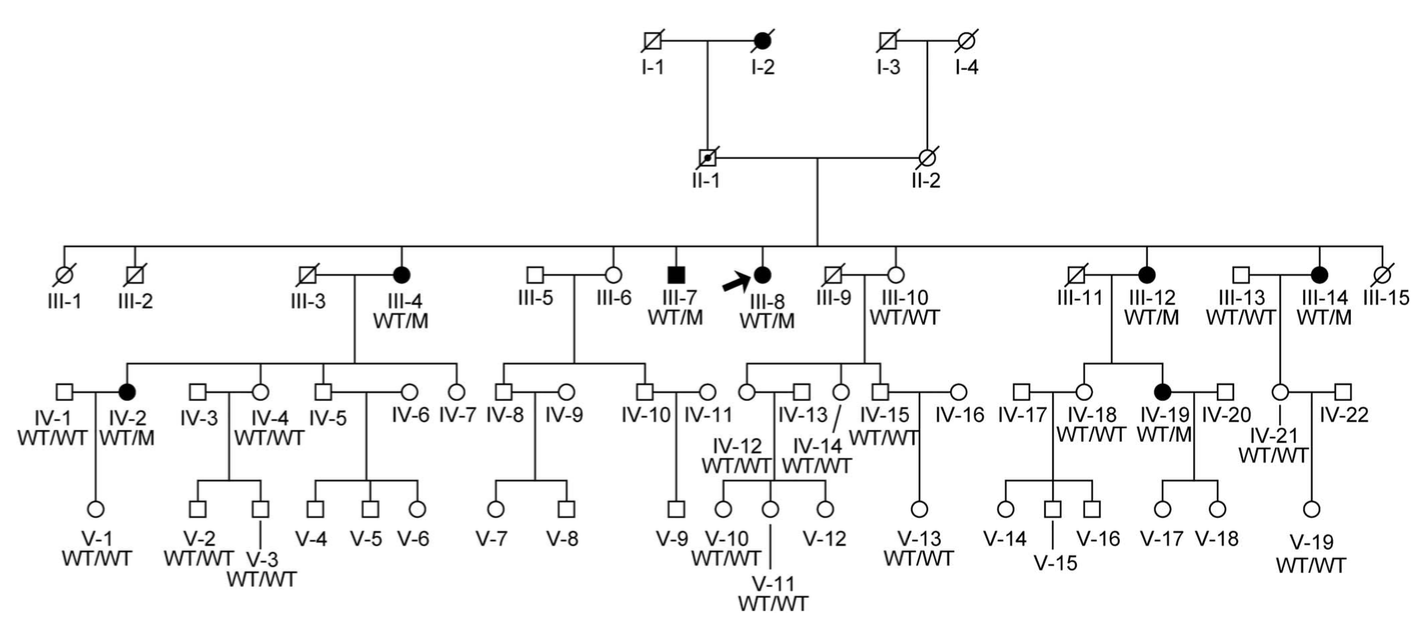 Transmission AD
Madame Léa M
En 2002 : mise en évidence de saccades 	hypométriques 
En 2003 : IRM de la fosse postérieure	=> atrophie cérébrale,	cérébelleuse et vermienne
Bio mol de routine pour 	SCA 1, 2, 3, 6 et 7 : négatif
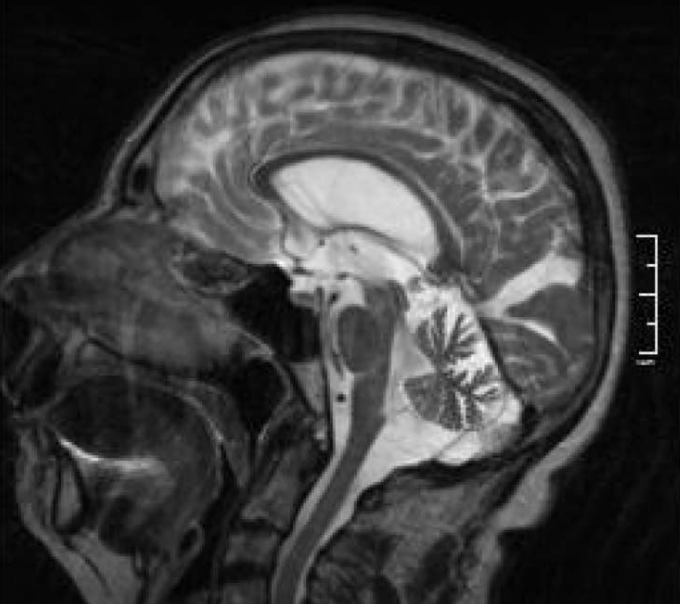 Madame Léa M
Tracés neurogènes 
subaigus d’intensité moyenne
Famille Léa M
Extraction de l’ADN chez 28 membres de la 	famille dont 7 atteints
Hôpital Erasme
Service du Pr. Massimo Pandolfo		Dr Mario Manto		Dr Chantal Depondt
Famille Léa M
Email 18 août 2004
Le génotypage est terminé. Plusieurs lodscores 	positifs ont été trouvés, dont le plus élevé se 	trouve sur le chromosome 3. Mais famille peu 	informative (petite avec des parents décédés) 	=> pas de conclusion significative. Y aurait-il des 	oncles/tantes ou cousin(e)s atteints de la même 	maladie ?
Famille Léa M
Email 20 septembre 2006 :
La recherche du locus génétique responsable a 	continué à Lille et à Paris dans le cadre du 	projet Eurosca. Les chercheurs à Paris pensent 	pouvoir confirmer le linkage au chromosome 3. 	Y a-t-il de nouveaux membres atteints ? Qu’en 	est-il de la branche Suzanne M ?
Suzanne M est probablement atteinte 	puisqu’elle a été opérée d’orteils en marteau. 	Voici son tél :…
Silence radio pendant 10 ans…
Famille Léa M
Email du 28 janvier 2016 (FW)	Nous avons eu un échange de courrier 	concernant la famille M en 2006. Y a-t-il du 	nouveau sur le plan génétique ?
Nous avons en effet continué à travailler sur 	cette famille. Ceci a mené à l’identification 	d’une mutation dans le gène MME. 	Malheureusement, pas de seconde famille et/	ou pas d’études fonctionnelles => pas moyen 	d’avancer davantage.
Synthèse du bilan génétique
Recherche de tous les loci connus (en 2004) 	responsables de SCA par une analyse de tout le 	génome : négatif
WES (whole exome sequencing) chez 2 sujets 	atteints => 4 variants hétérozygotes	- gènes MME et GOLIM sur 3q	- gène FER1L6 sur 8q	- gène PPIL2 sur 22p
Synthèse du bilan génétique
Les variants des gènes GOLIM, FER1L6 et PPIL2	sont retrouvés dans des bases de données 	SNP (single nucleotide polymorphism) => peu	probable qu’ils soient responsables d’une 	maladie rare AD
Variant du gène MME ?
Tous les sujets atteints présentent le variant 	MME et aucun des sujets non atteints (co-	ségrégation avec le phénotype)
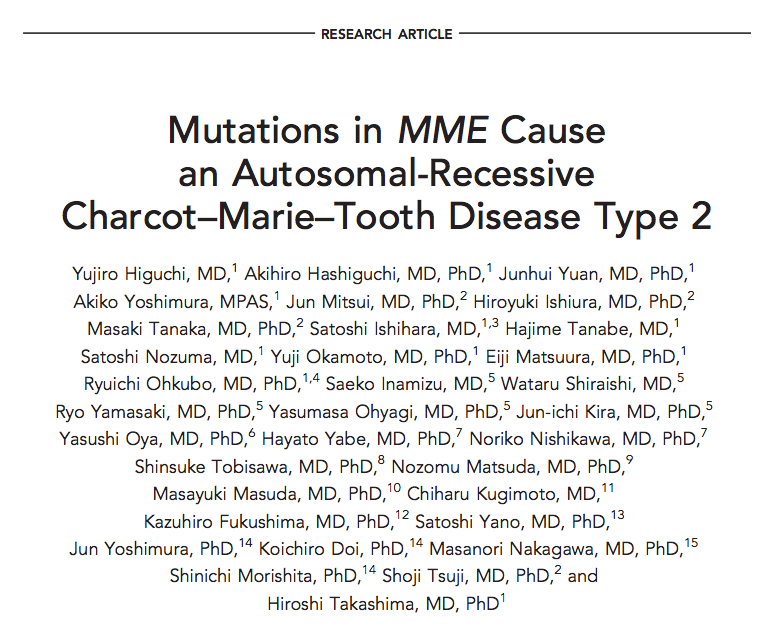 ANNALS of Neurology : february 2016
Higuchi et al, 2016
10 patients avec des mutations du gène MME
Phénotype : AR-CMT2
La cause la plus fréquente de CMT2 récessif au 	Japon
AR-CMT2T
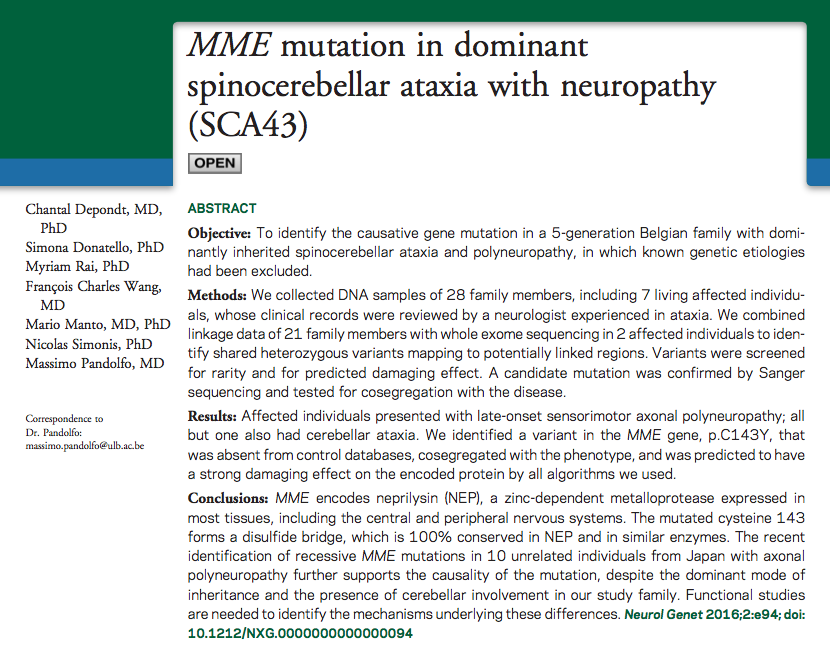 Neurology : Genetics, july 2016
Famille Léa M
Mutation du gène MME : p.C143Y (cystéine 	anormale en position 143)
Guanine remplacée par une adénine (G>A) sur 	le chromosome 3q25.2 en position 156317031 
MME code pour la neprilysin (NEP), une 	métalloprotéase
SCA43
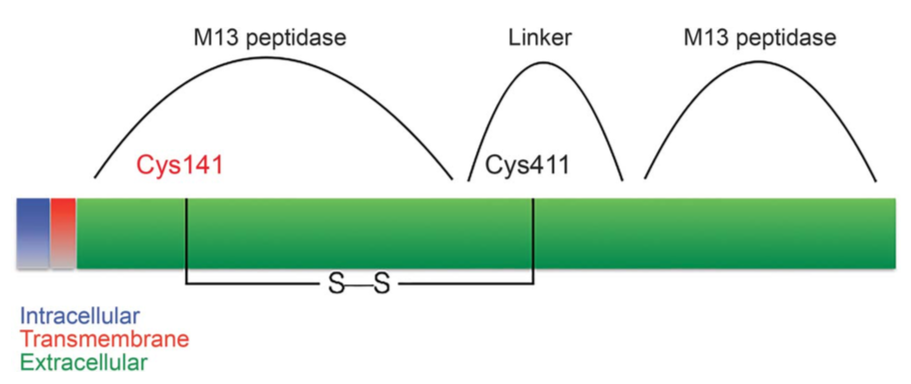 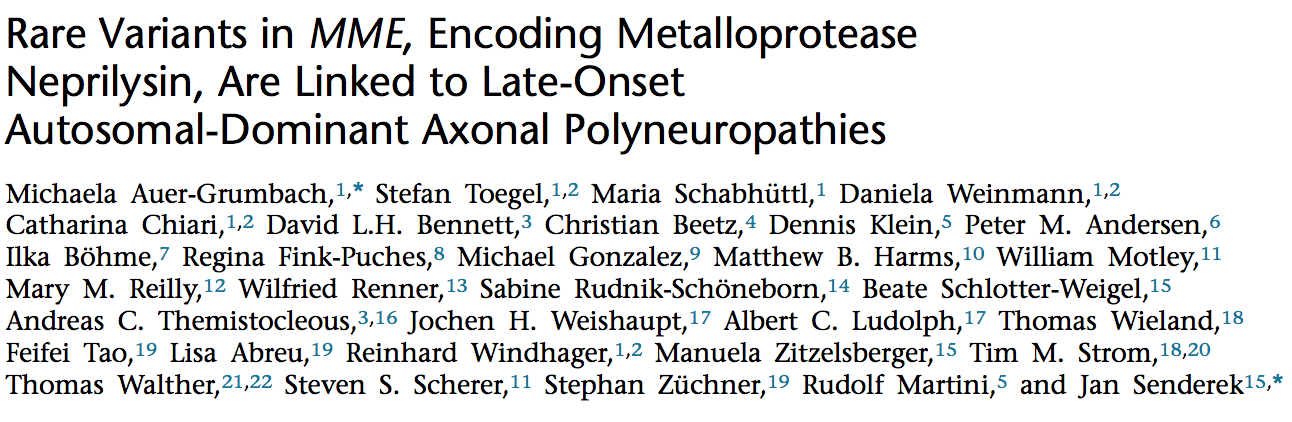 The American Journal Of Human Genetics, september 2016
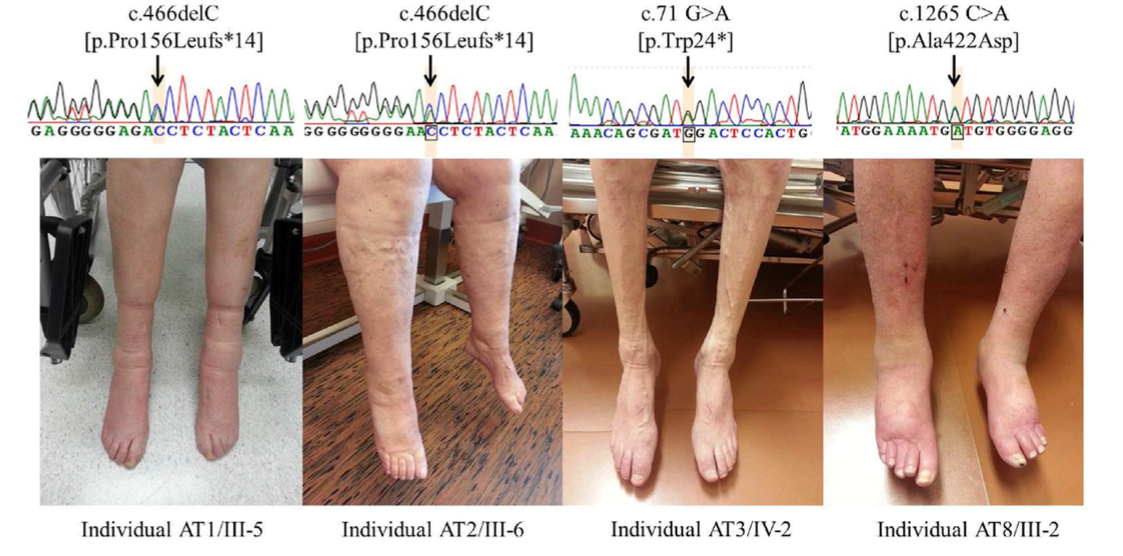 CMT2 AD
11 nouvelles mutations du gène MME
CMT2 : parfois M > S
Début tardif
AD
Parfois présentation comme cas sporadiques
Extraits de thé vert contiennent des substances 	qui augmentent l’activité de la neprilysin